REUNIÃO MENSAL
SECRETARIA DE ESTADO DE  
INFRAESTRUTURA


Junho de 2017
MODELO DE GESTÃO
Mapa Estratégico
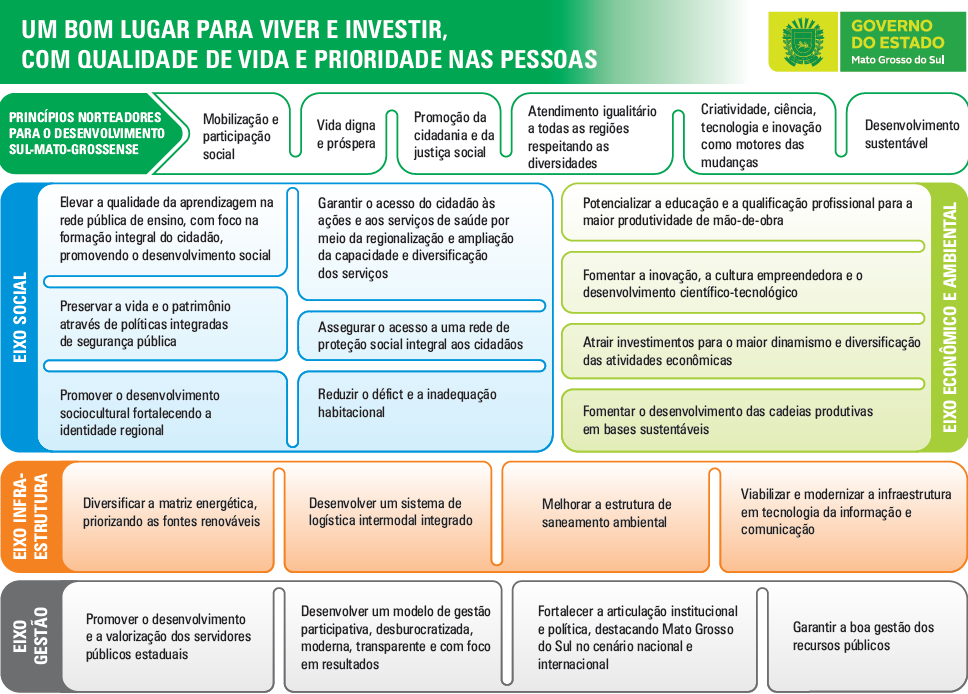 MODELO DE GESTÃO
Monitoramento
Nível Operacional
Nível 
Tático
Nível Estratégico
Atores
Reunião de Gestão Executiva
(bimestral)
Governador
Reunião mensal por Secretaria
Secretário
Rodada de feedback mensal
por iniciativa
Setorialista
Ponto Focal
Preenchimento contínuo 
no sistema
Gerente
PANORAMA
FASES DA INICIATIVA DENTRO DO SISTEMA
EM OPERAÇÃO NO SISTEMA
(Equipe da iniciativa)
EM PREENCHIMENTO NO SISTEMA
(Gerente da iniciativa)
EM ANÁLISE
(SEGOV)
ENCERRAMENTO
(Equipe da iniciativa)
FASES DA INICIATIVA DENTRO DO SISTEMA
EM OPERAÇÃO NO SISTEMA
(Equipe da iniciativa)
EM PREENCHIMENTO NO SISTEMA
(Gerente da iniciativa)
EM ANÁLISE
(SEGOV)
ENCERRAMENTO
(Equipe da iniciativa)
PRINCIPAIS DIFICULDADES PARA CADASTRO NO SISTEMA
Disponibilidade da equipe SGE para auxílio
Responsáveis por cadastro no sistema não tem acesso às informações definidas
Dificuldade de planejar as definições dos municípios e obras, por ser decisão de governo.
Aguardo de liberação de recursos da Caixa Econômica Federal, referente aos programas habitacionais
Dificuldade no cadastro do cronograma físico, em razão do prazo de execução das obras (SANESUL) serem em dias corridos.
Alguns gerentes tem dificuldades em alguns módulos do sistema, por não terem sido capacitados.
Iniciativas em análise 	dentro do sistema:

	* Estruturar a administração do 	Aeroporto de Bonito pelo Governo 	do Estado de Mato Grosso do Sul.
Iniciativas em operação 	dentro do sistema
AGESUL
INICIATIVA Pavimentar 100 km de rodovias no Estado
ENTREGA : 100 km de rodovias pavimentadas
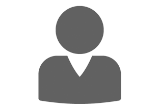 Gerente: Francisco Olazar Neto
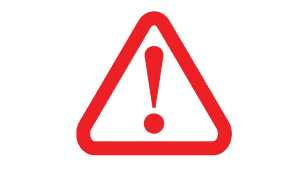 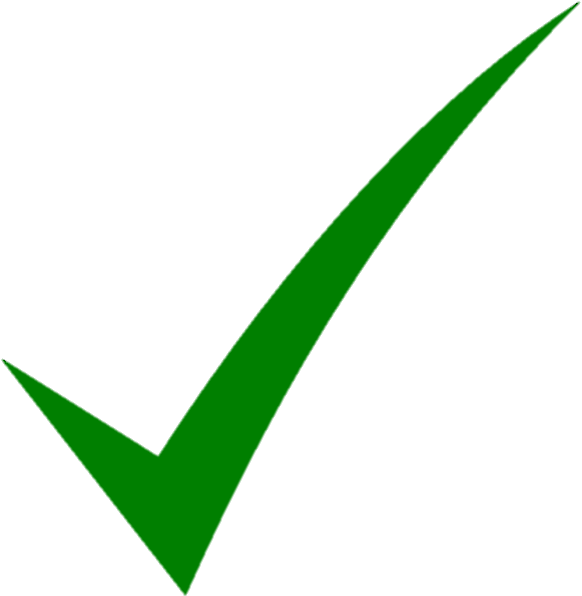 DESTAQUES:

Foram pavimentados 11,5km em maio/2017.

	Acumulado:
85 km pavimentados.
PONTOS DE ATENÇÃO:


Gerente já pode executar as tarefas no sistema
INICIATIVA Restaurar 100 km de rodovias no Estado
ENTREGA : 100 km de rodovias restauradas
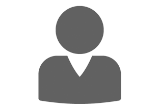 Gerente: Francisco Olazar Neto
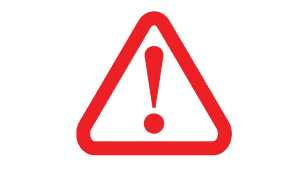 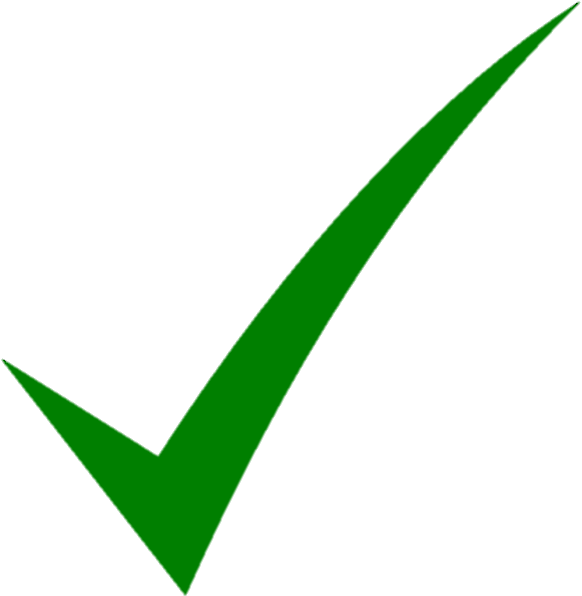 DESTAQUES:

2,5km restaurados

Acumulado
20km restaurados;
52,0km de obras lançadas.
PONTOS DE ATENÇÃO:


Gerente já pode executar as tarefas no sistema
AGEHAB
INICIATIVA Adequar unidades habitacionais através do programa Cartão Reforma
ENTREGA: 700 unidades contratadas
Gerente: Maria de Lourdes
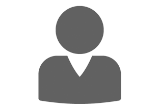 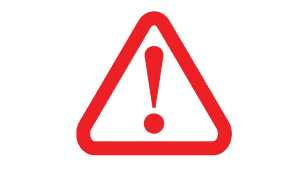 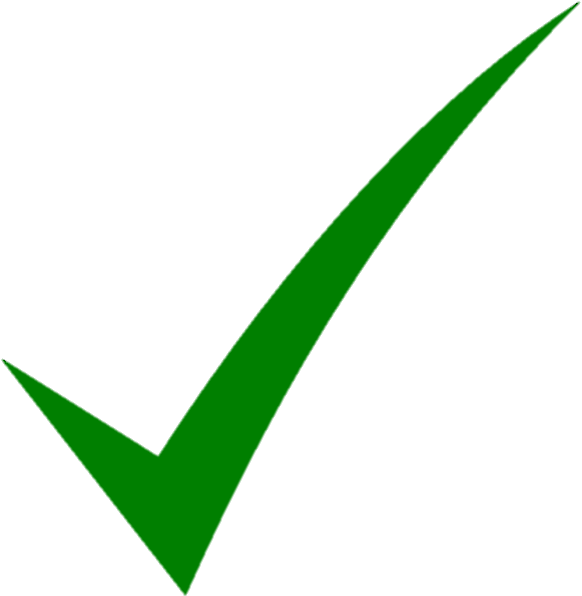 PONTOS DE ATENÇÃO:
DESTAQUES:


Encontro dos Prefeitos para apresentação do Cartão Reforma 08/06/2017.
INICIATIVA Garantir acesso a novas moradias populares e entregar unidades habitacionais
ENTREGA 1: 4500 contratos habitacionais assinados
ENTREGA 2: 4000 unidades habitacionais entregues
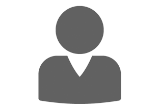 Gerente: Helena Nicareta
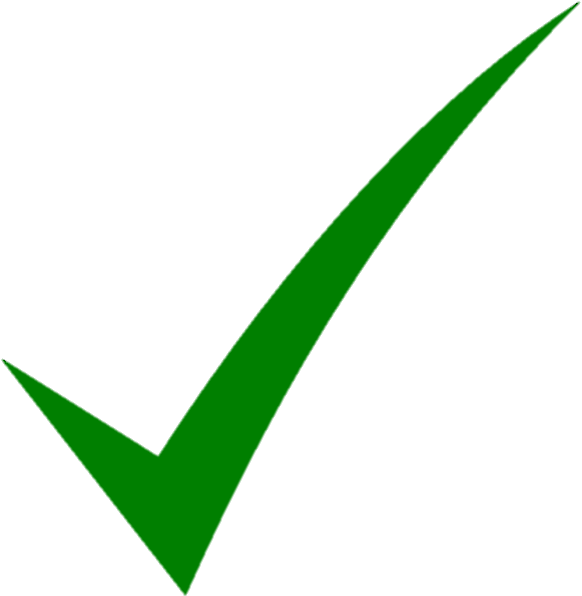 DESTAQUES:

123 contratos assinados.
31 unidades habitacionais entregues.

Acumulado: 
649 contratações  até junho/2017
837 unidades habitacionais até dia 29/06/2017
PONTOS DE ATENÇÃO:

Planejamento do cronograma depende de liberação de recursos pela CEF.
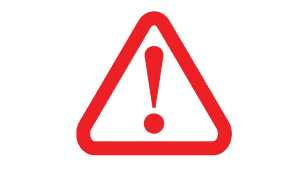 MSGÁS
INICIATIVA Expandir a rede de distribuição de gás natural em Campo Grande
ENTREGA 1: 14 km de rede de distribuição de gás natural instalados na avenida Coronel Antonino e nas ruas Vitório Zeolla, Marquês de Pombal, Spipe Calarge
ENTREGA 2: 1000 Unidades Consumidoras ligadas à rede de distribuição de gás
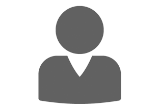 Gerente: Regiane Schio
DESTAQUES:
Número de clientes ligados: 155 Unidades 
km de rede implantada: 1,4km de rede Implantada.

Acumulado: Mês de Maio/2017.
363 UC ligadas;
8,9 Km de rede implantadas;
PONTOS DE ATENÇÃO:


Medição finalizada todo dia 10 do mês subsequente.
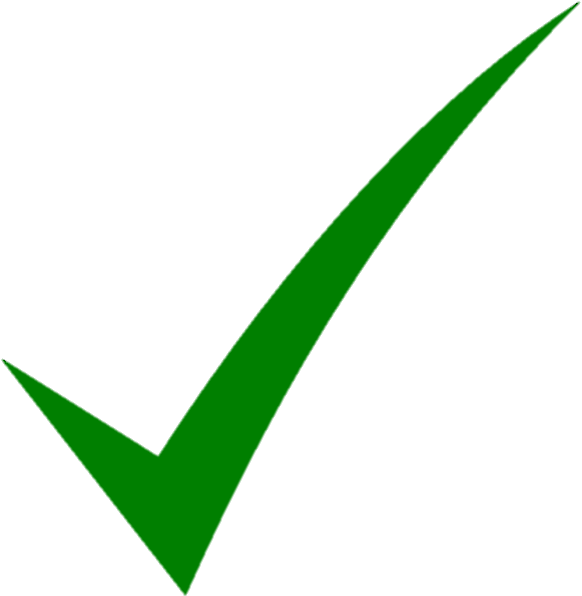 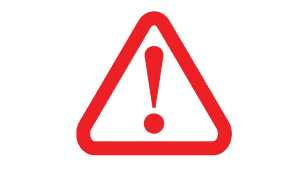 SANESUL
INICIATIVA Promover a universalização do abastecimento de água 
ENTREGA: Conclusão das obras de expansão e melhoria do sistema de abastecimento de água em 11 municípios
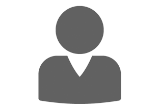 Gerente: Maria de Lourdes Vilela Tappar
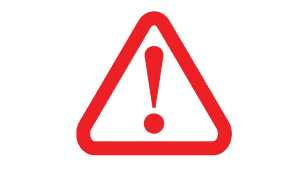 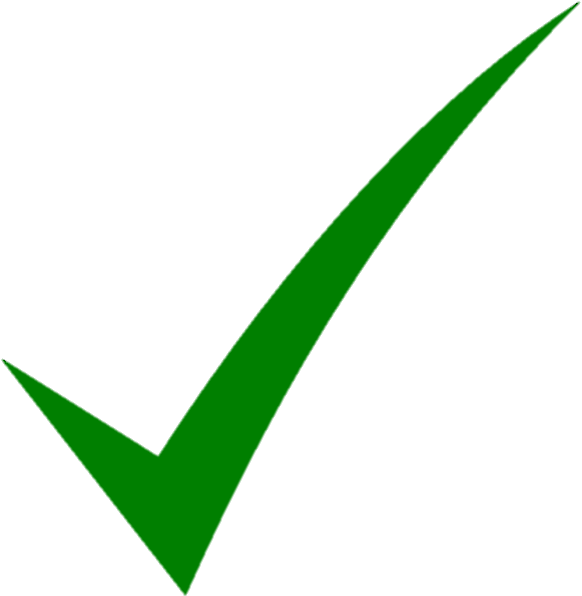 DESTAQUES:

Obras em Caarapó finalizada.
PONTOS DE ATENÇÃO:

Sanesul não tem acesso ao sistema SE Suíte
INICIATIVA Expandir o acesso a rede de esgoto 
ENTREGA: Conclusão das obras de expansão do sistema de esgotamento sanitário em 19 municípios
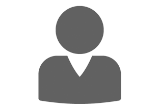 Gerente: Maria de Lourdes Vilela Tappar
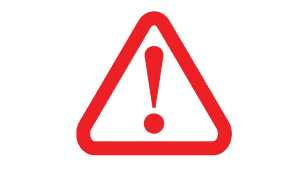 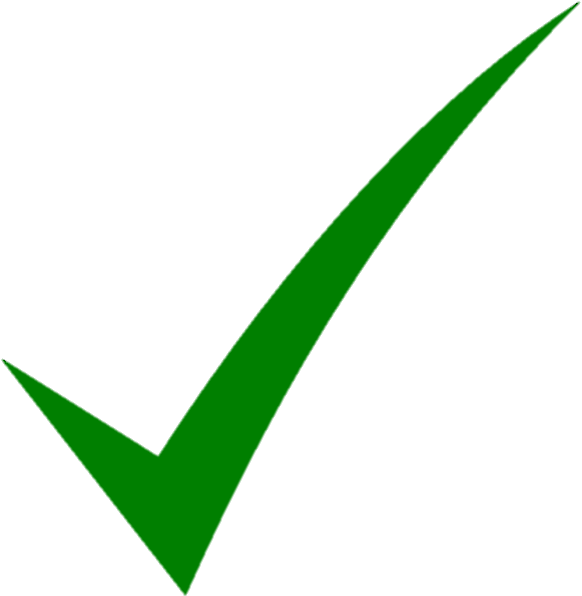 DESTAQUES:

Obras em Itaporã e Miranda finalizadas.
PONTOS DE ATENÇÃO:

Sem acesso ao sistema.
INICIATIVA Nome da iniciativa
ENTREGA : Nome da entrega
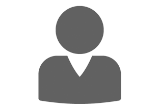 Gerente: Nome do gerente
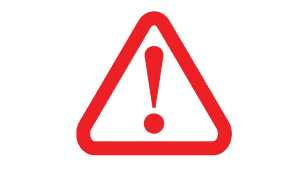 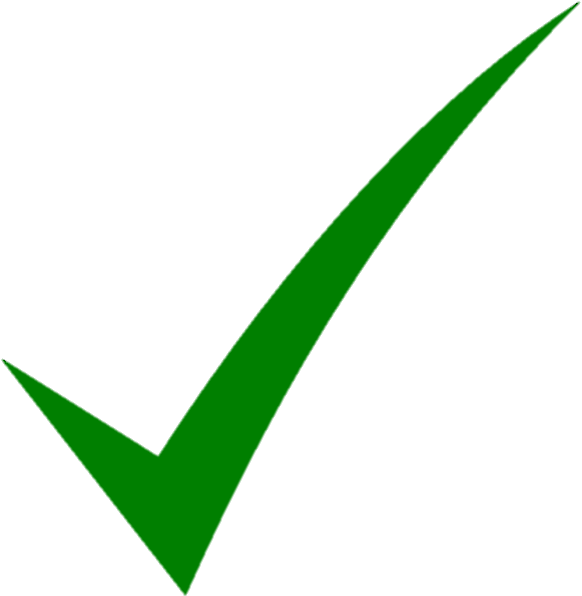 AGENDA POSITIVA:
PONTOS DE ATENÇÃO:
INICIATIVA Nome da iniciativa
ENTREGA : Nome da entrega
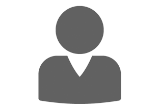 Gerente: Nome do gerente
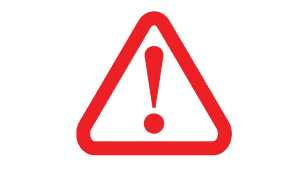 PONTOS DE ATENÇÃO:
INICIATIVA Nome da iniciativa
ENTREGA : Nome da entrega
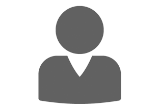 Gerente: Nome do gerente
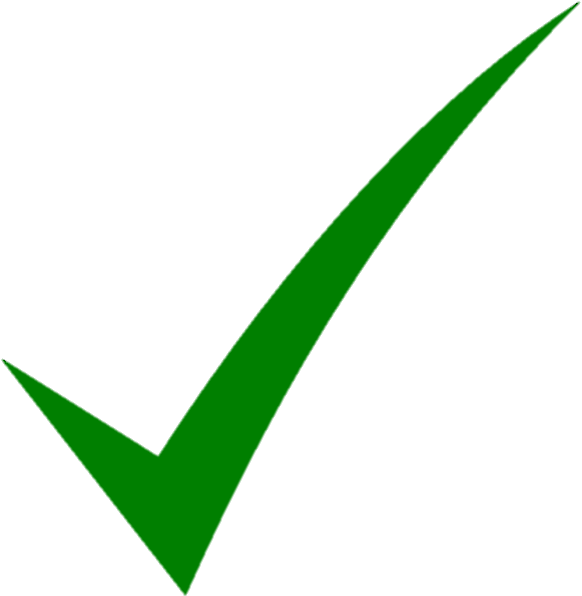 AGENDA POSITIVA:
Obrigado
INICIATIVA Implantar 500km de Rodovias
ENTREGA : 500 km de rodovias implantadas
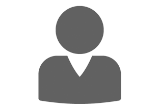 Gerente: Francisco Olazar Neto
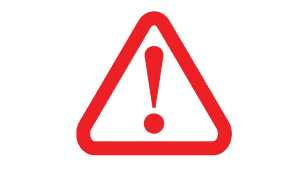 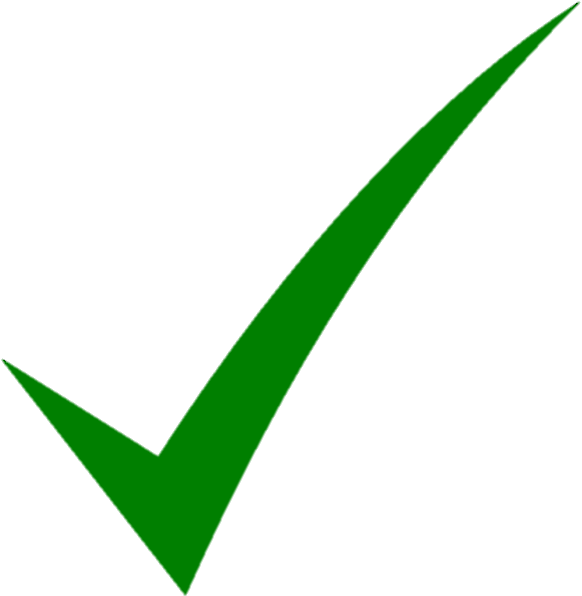 DESTAQUES:


72km implantados.
PONTOS DE ATENÇÃO:
INICIATIVA Perenizar travessias, obras de artes especiais e reforma de pontes
ENTREGA : 35 pontes de concreto concluídas
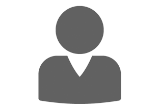 Gerente: Francisco Olazar Neto
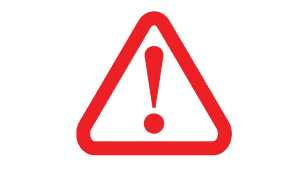 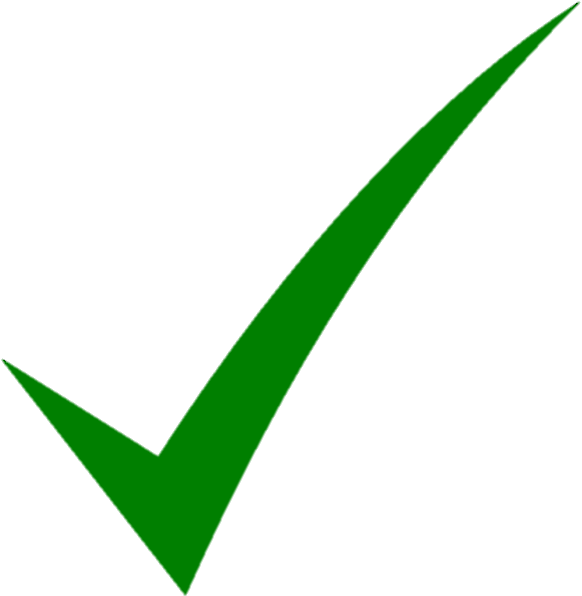 DESTAQUES:

16 pontes concluídas;
PONTOS DE ATENÇÃO:
INICIATIVA Atender municípios com pavimentação asfáltica, restauração e drenagem urbana
ENTREGA 1: Conclusão das obras em 35 municípios
ENTREGA 2: Convênios de repasse para obras efetivados com 31 municípios
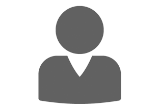 Gerente: Francisco Olazar Neto
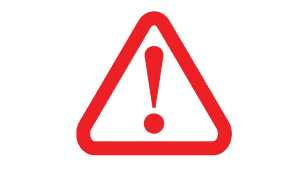 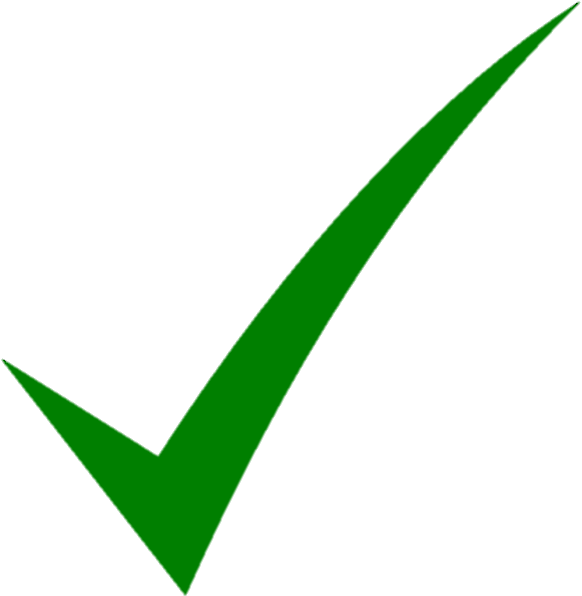 DESTAQUES:

Conclusão  de infra estrutura em 16 municípios;
PONTOS DE ATENÇÃO:
SPV
INICIATIVA Estruturar a administração do Aeroporto de Bonito pelo Governo do Estado de Mato Grosso do Sul
ENTREGA: Aeroporto em funcionamento sob administração do Governo estadual
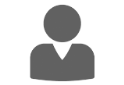 Gerente: Katiane Franco
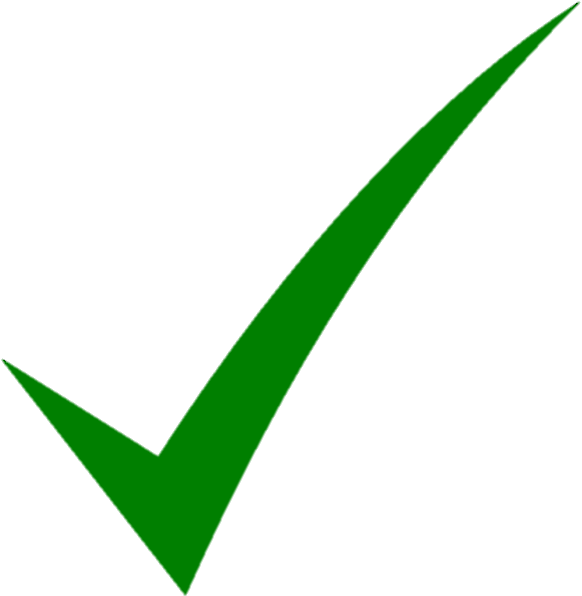 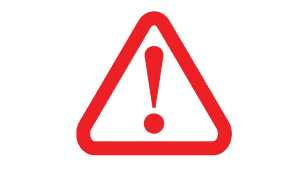 DESTAQUES:


A Seinfra será responsável pela administração do Aeroporto Regional de Bonito a partir de 12 de junho.
PONTOS DE ATENÇÃO:

Gerente e iniciativa inseridos recentemente no contrato de gestão. Necessita de capacitação.
INICIATIVA Reestruturação dos aeroportos regionais de Coxim e Bonito
ENTREGA 1: Cercamento padrão ICAO e recapeamento da pista e do pátio do Aeroporto Regional de Coxim
ENTREGA 2: Recapeamento e sinalização horizontal da pista e ampliação da seção de combate a incêndios do Aeroporto Regional de Bonito
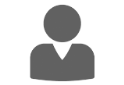 Gerente: Katiane Franco
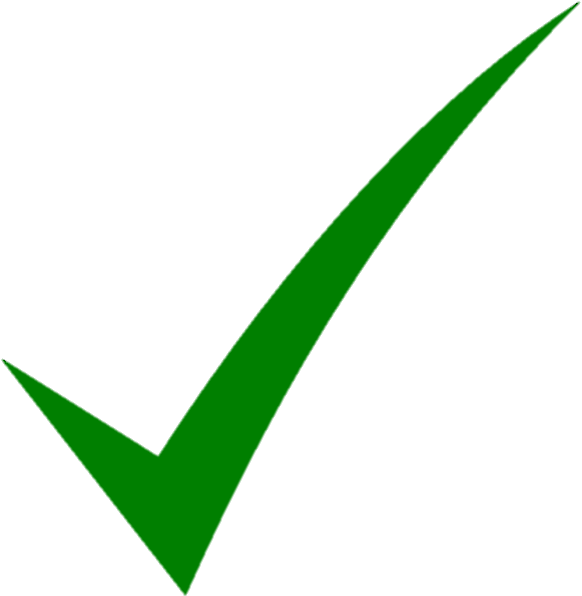 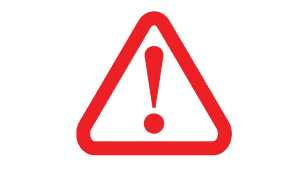 PONTOS DE ATENÇÃO:

Gerente e iniciativa inseridos recentemente no contrato de gestão. Necessita de treinamento.
DESTAQUES:

Convênios assinados, aguardando licitação.
INICIATIVA Promover a regulação fundiária e/ou edilícia de unidades habitacionais quitadas
ENTREGA: 700 títulos de propriedade do terreno com unidade habitacional quitada e em nome do beneficiário entregues
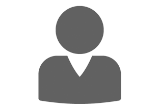 Gerente: Silvia Wainberg
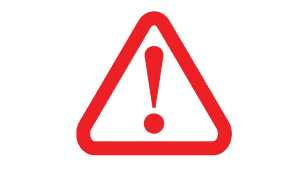 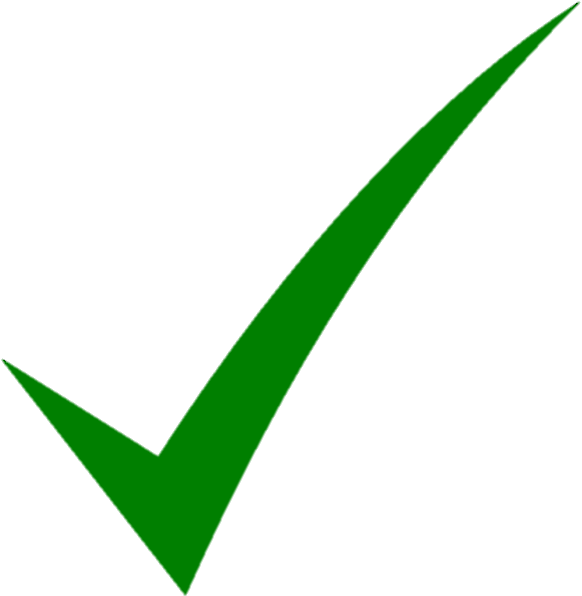 PONTOS DE ATENÇÃO:

ECP precisa capacitar os gerentes para alimentar os indicadores no SE Suíte.
DESTAQUES:

Finalizando levantamento junto aos cartórios.
INICIATIVA Aumentar a distribuição de Gás natural em Três Lagoas/MS
ENTREGA: Ampliar o fornecimento de gás natural em 207.000 M³/dia para a indústria de celulosa Fíbria para atender a segunda fase denominada Projeto Horizonte 2
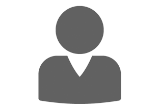 Gerente: Regiane Schio
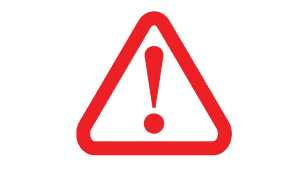 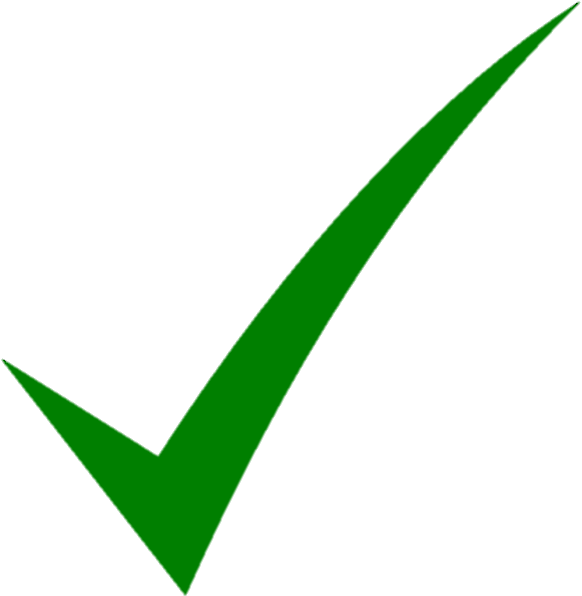 DESTAQUES:

Negociação comercial em andamento com previsão de inicio de fornecimento – pré-operacional em jul/17.
PONTOS DE ATENÇÃO:

MSGÁS não tem acesso ao Sistema SE Suíte